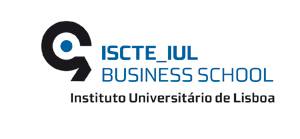 Banca proibida de cobrar comissões a quem ultrapassar crédito autorizado
Ana Sofia Gonçalves  -  61981
Carolina Nunes  -  61987
Francisco Biscainho  -  62019
Marta Amorim  -  60569
Introdução às Finanças
1º Ano Gestão – Turma GA5
“Contas bancárias com saldo negativo deixam de pagar comissão”
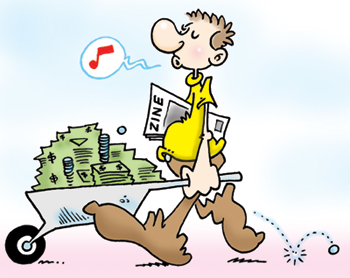 http://www.publico.pt/multimedia/video/contas-bancarias-com-saldo-negativo-deixam-de-pagar-comissao-201343151235
Notícia
Fonte: Jornal “Público”
Data: 3/04/2013
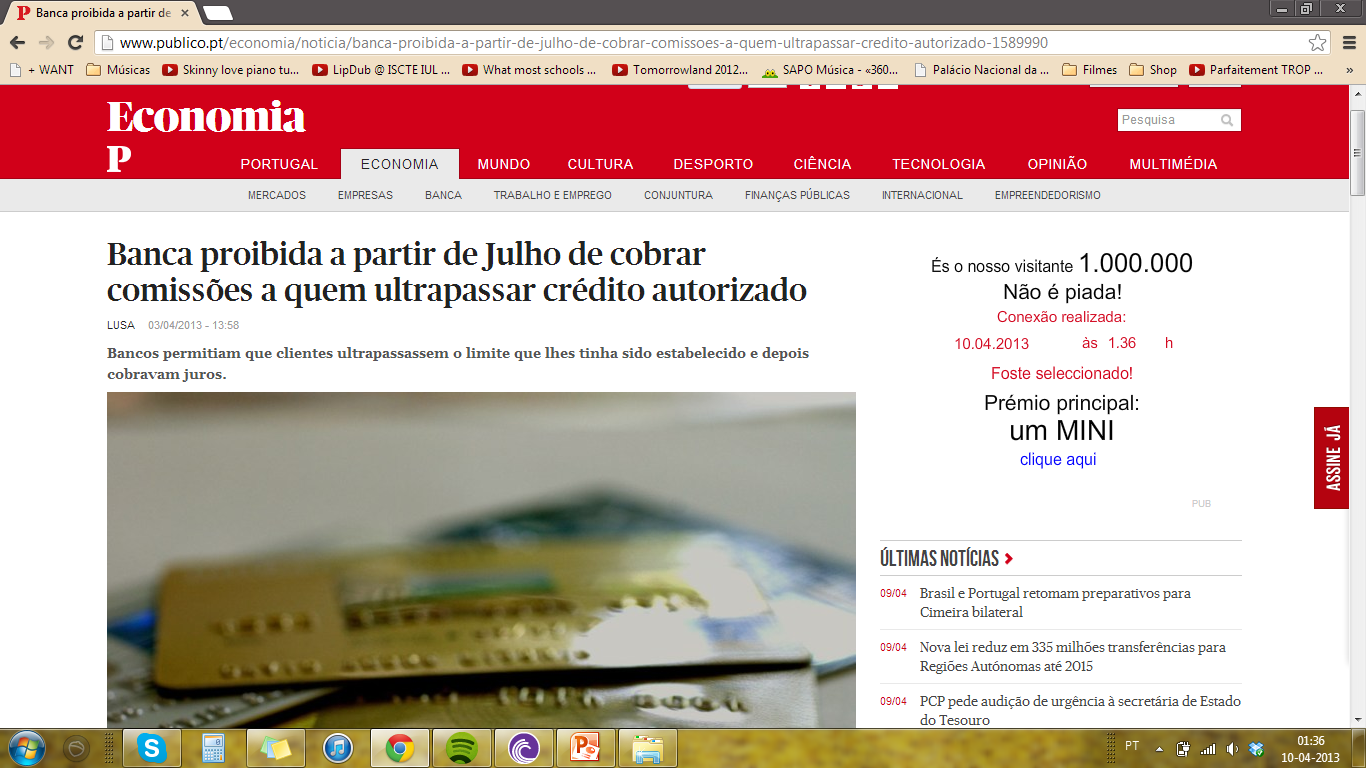 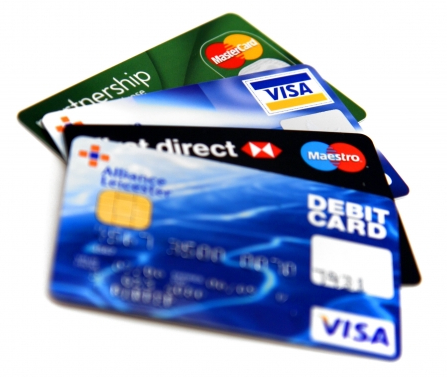 A partir de Julho de 2013,

Bancos deixarão de cobrar comissões quando é ultrapassado o crédito autorizado.

Vão ser impostos limites para créditos a descoberto e a sua usura.
“O presente decreto-lei vem possibilitar a aplicação de algumas das suas disposições aos contratos de crédito sob a forma de facilidade a descoberto com obrigação de reembolso no prazo de um mês e às ultrapassagens de crédito em que o montante total do crédito concedido seja inferior a 200 euros (…)”.
Medidas incidem em…
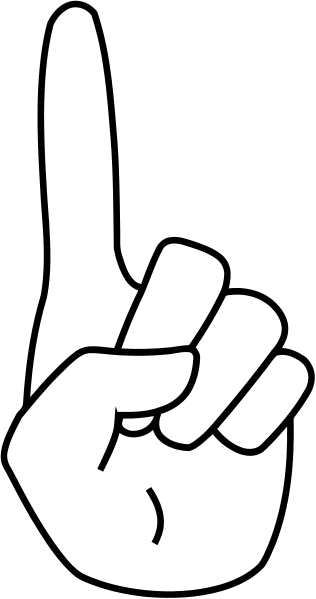 Facilidades a descoberto com reembolso obrigatório dentro de um mês


Ultrapassagens de crédito até 200 euros
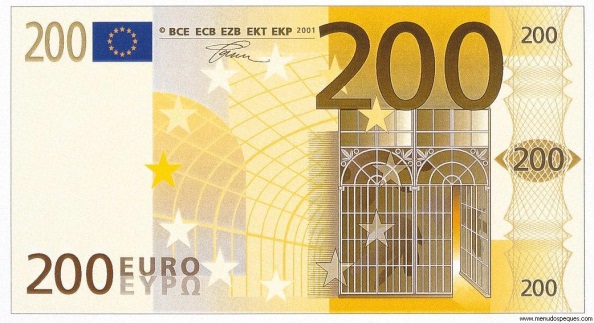 APLICAÇÃO NA TAEG
Imposição de um “tecto” à TAEG referente aos contratos de crédito sob forma de facilidade a descoberto

TAEG que exceda ¼ da TAEG média praticada no semestre anterior para cada tipo de contrato de crédito aos consumidores é considerada usura

Mesmo não excedendo ¼ , é igualmente considerada usura caso exceda 50% da TAEG média dos contratos de crédito aos consumidores celebrados no trimestre anterior.
Consequências
Transparência e justiça reforçadas na relação cliente/entidade financeira

Alívio do consumidor no cumprimento das suas obrigações

Perda de flexibilidade das entidades financeiras em termos de instrumentos de obtenção de receita
Bibliografia
http://www.publico.pt/economia/noticia/banca-proibida-a-partir-de-julho-de-cobrar-comissoes-a-quem-ultrapassar-credito-autorizado-1589990
Fim
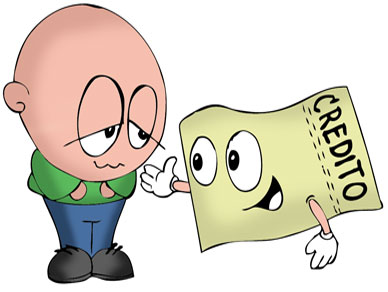 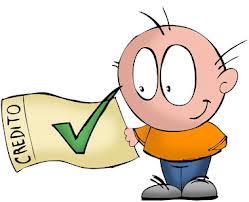